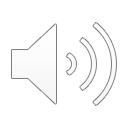 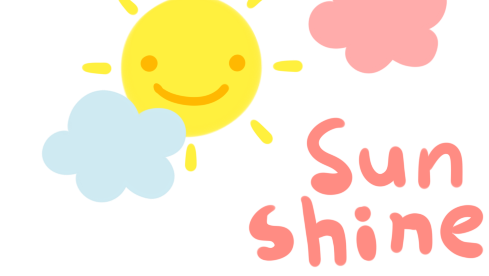 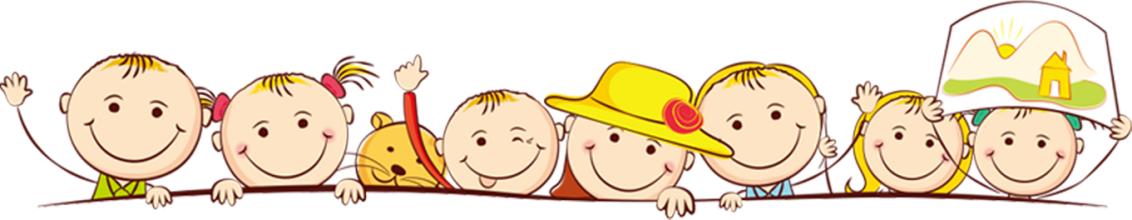 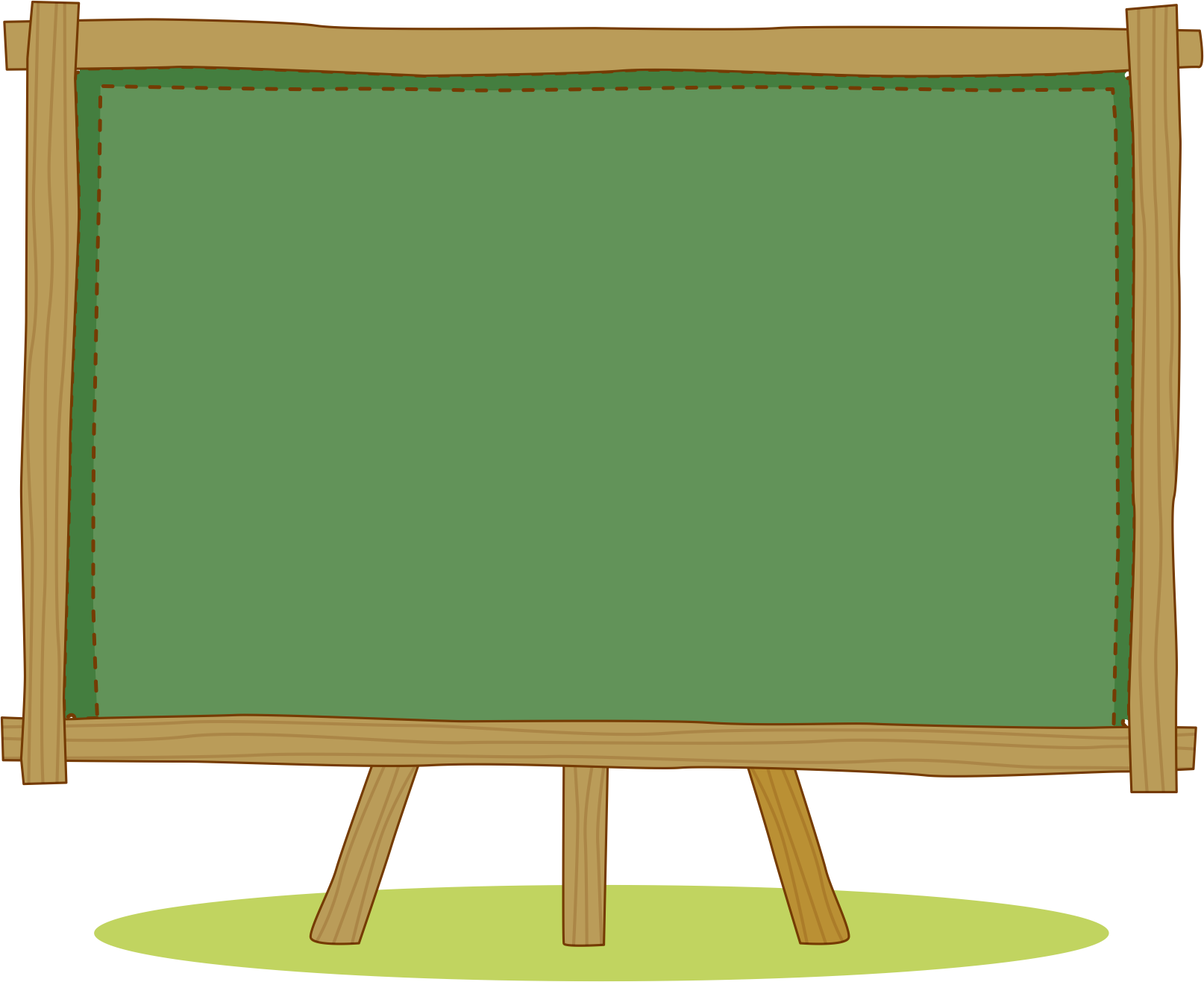 Bài 9: Phòng tránh bị bắt nạt
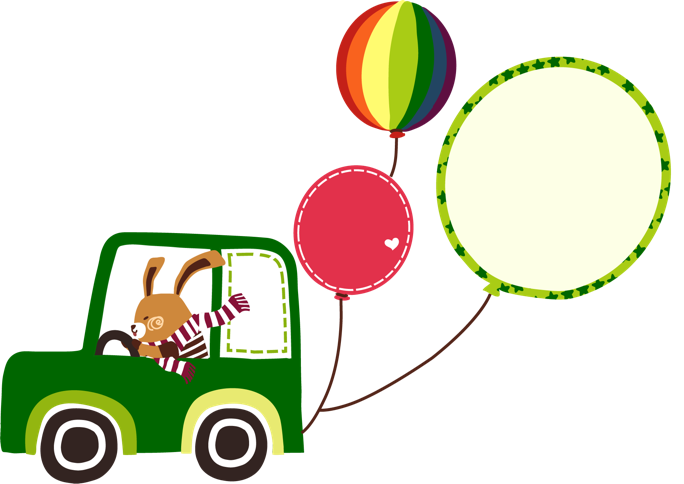 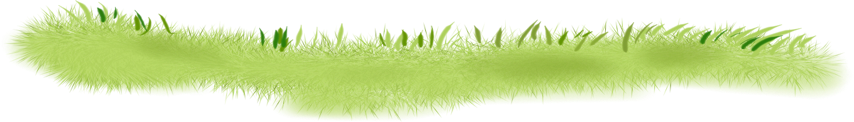 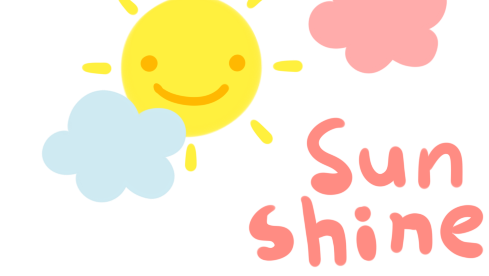 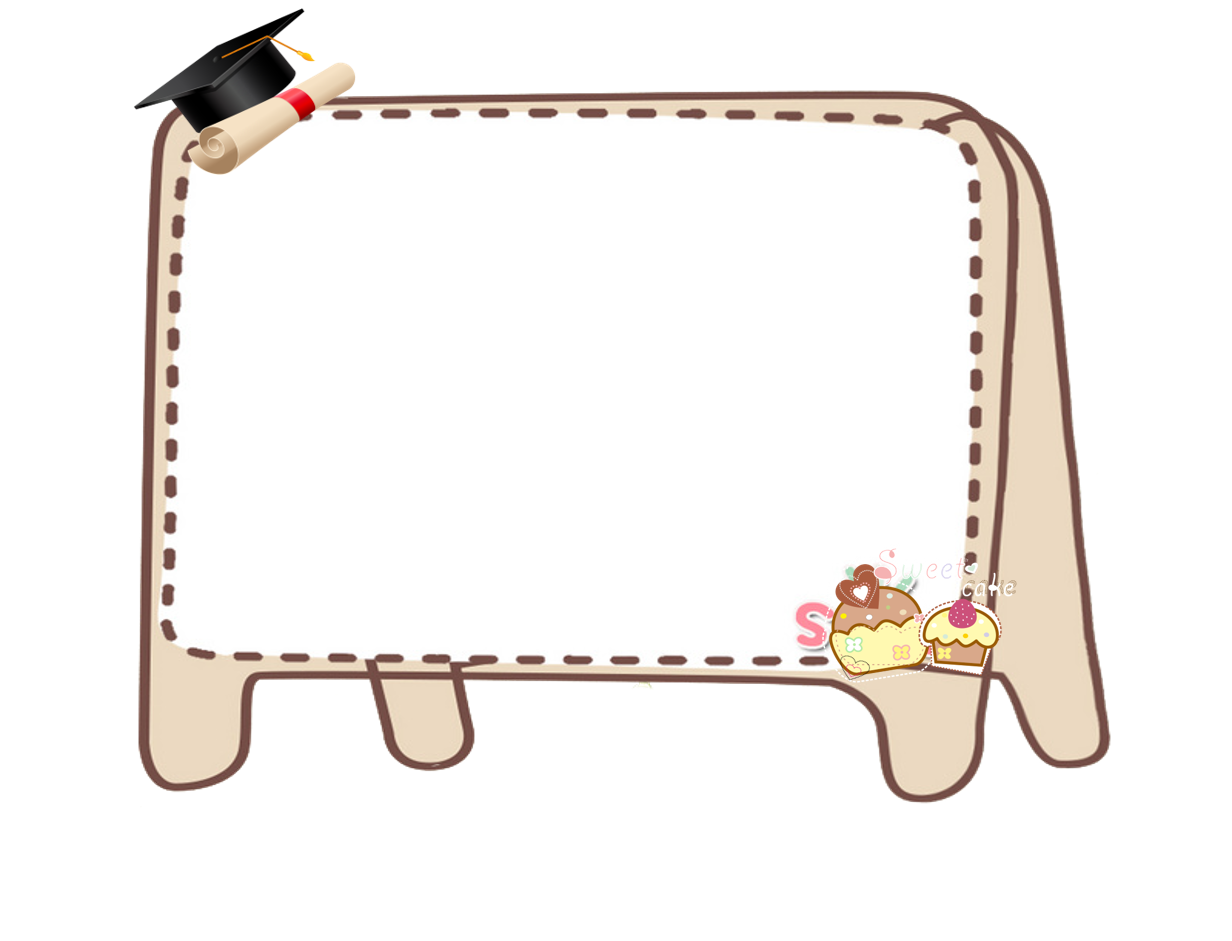 Tiết 1
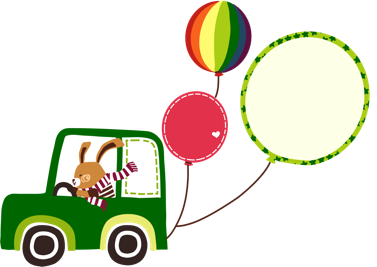 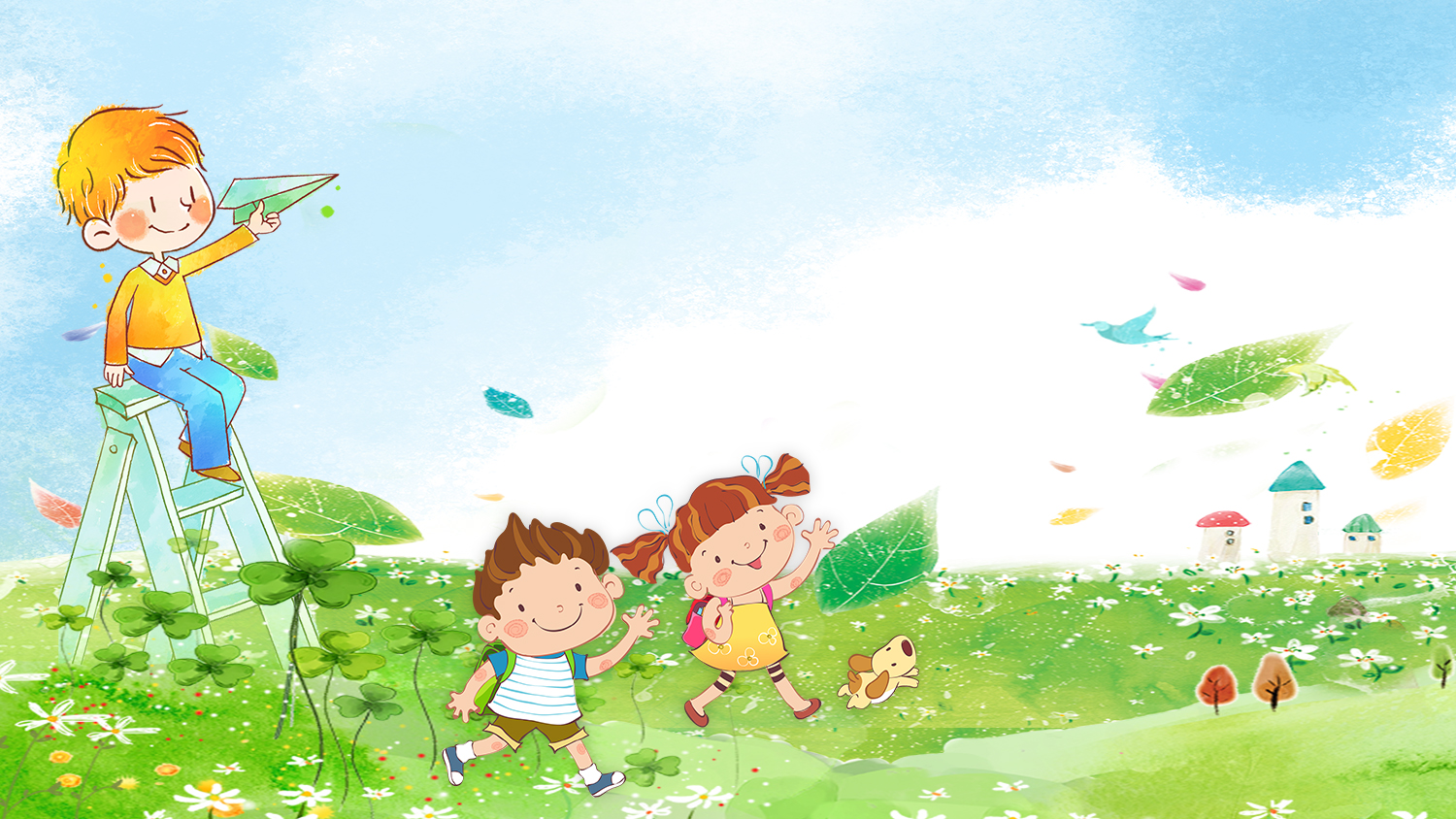 Khởi động
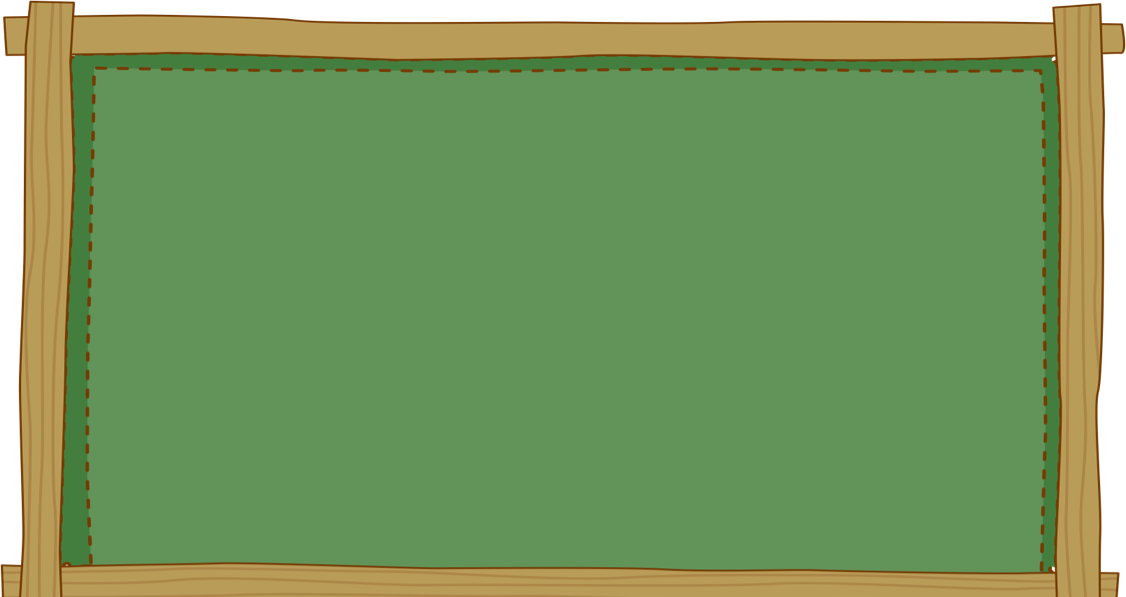 KHÁM PHÁ
Hoạt động 1: Hành động bắt nạt và cách ứng xử 
                           - Nhận biết các hành động bắt nạt.
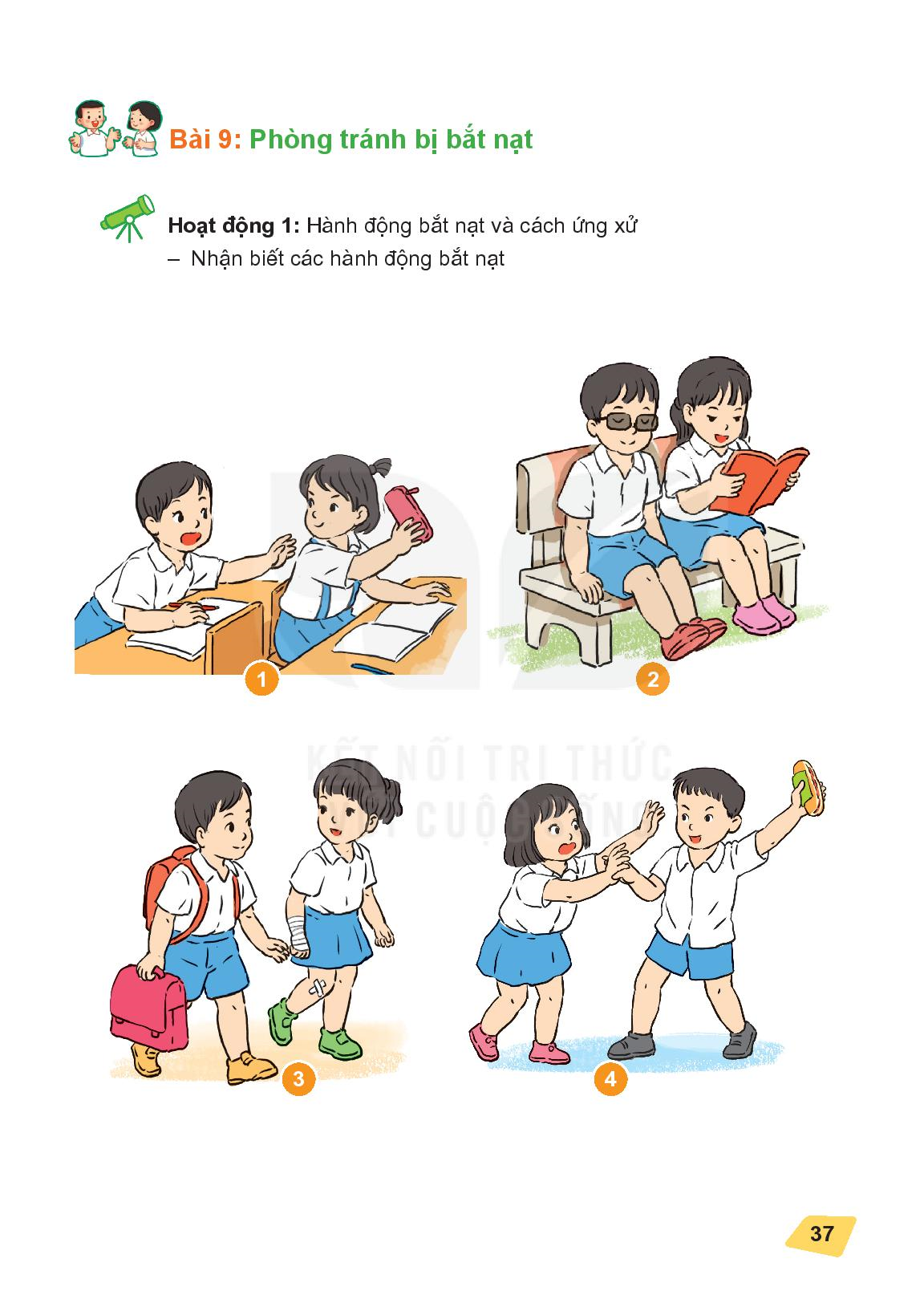 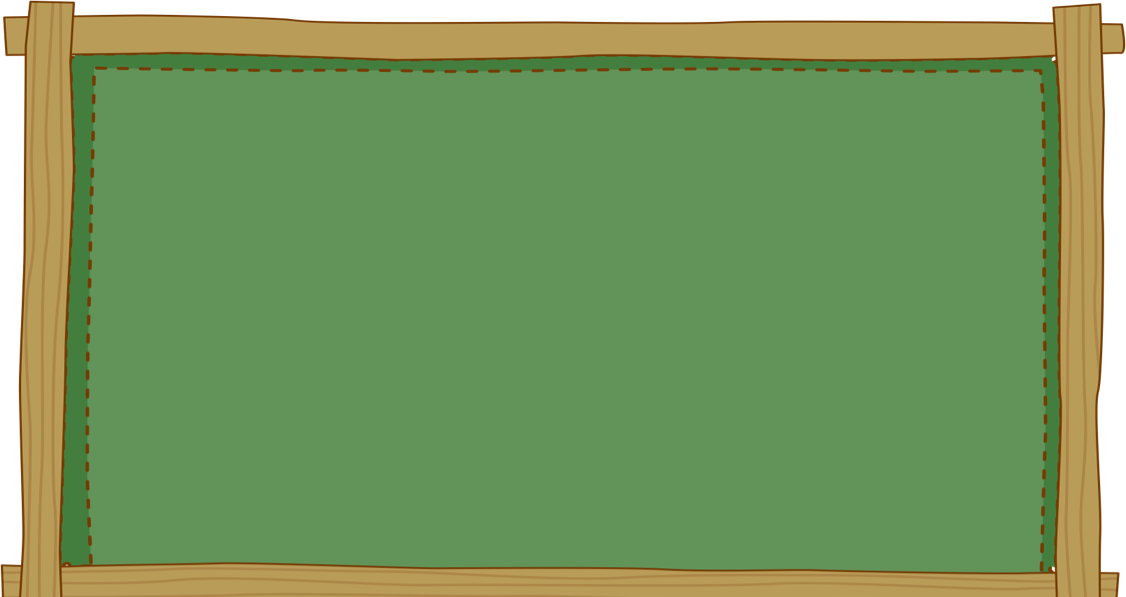 KHÁM PHÁ
Hoạt động 1: Hành động bắt nạt và cách ứng xử 
                           - Nhận biết các hành động bắt nạt.
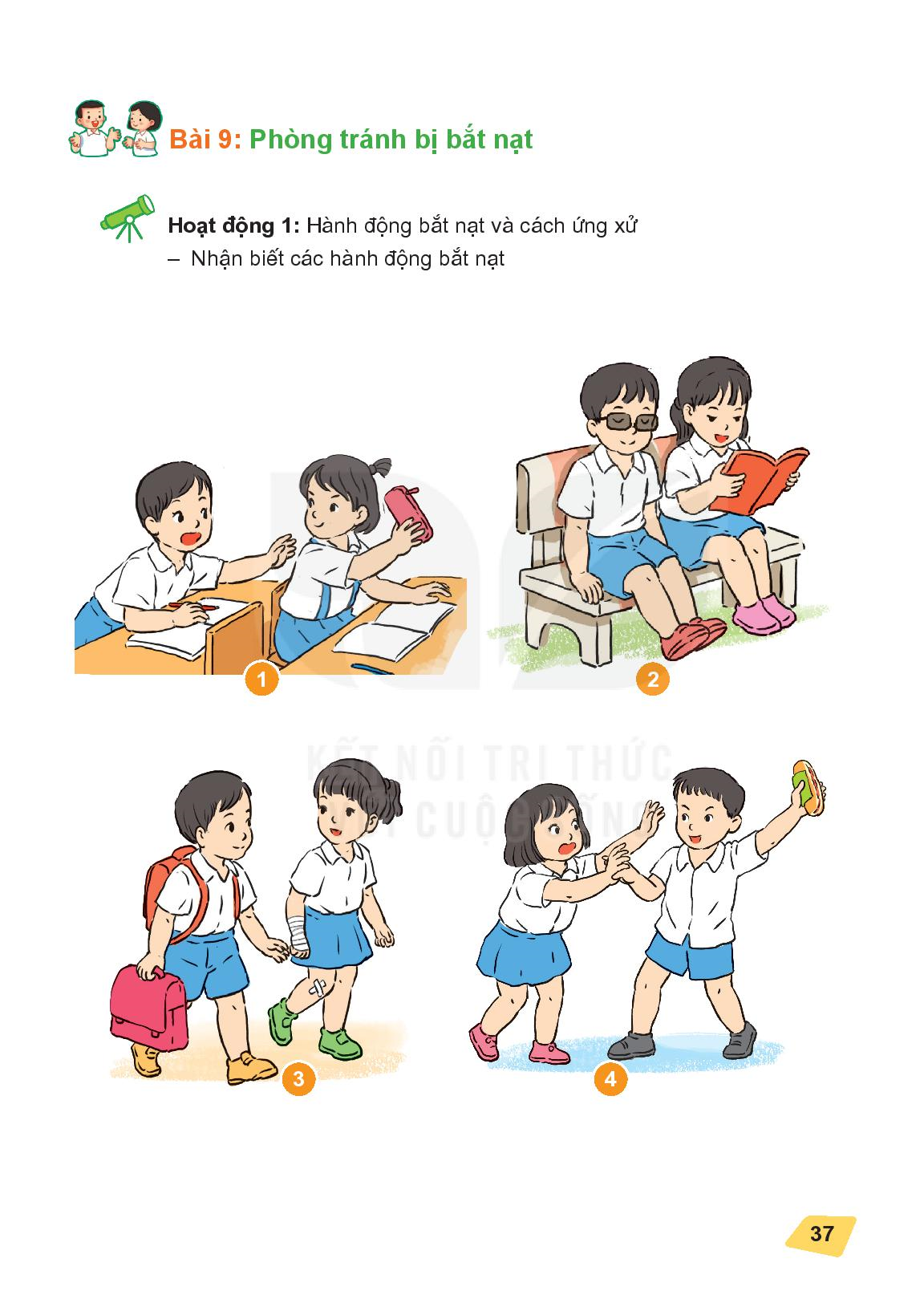 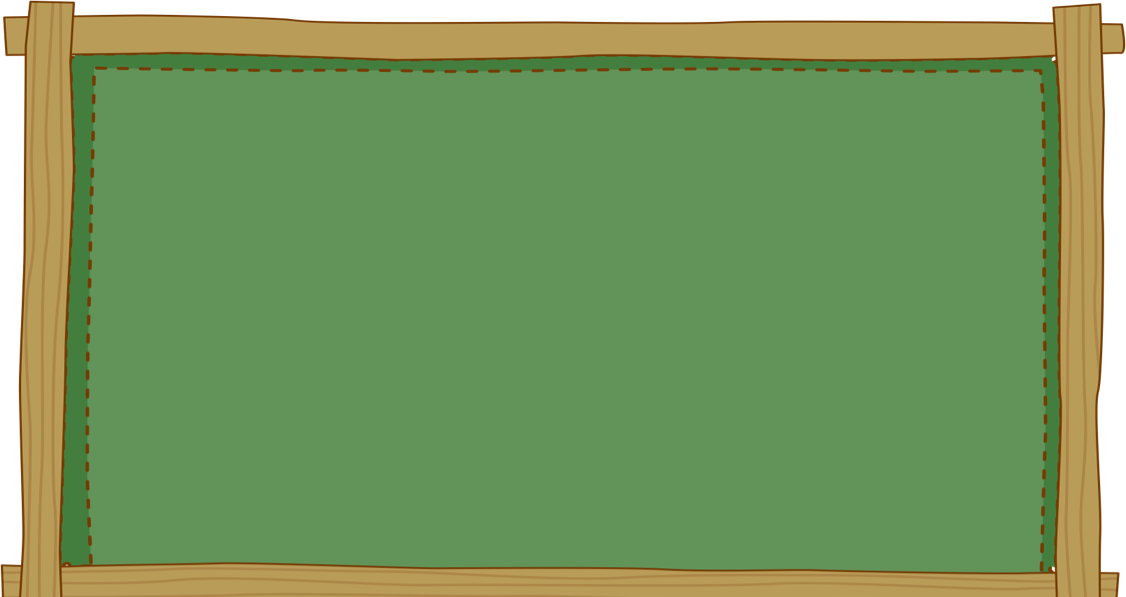 KHÁM PHÁ
Hoạt động 1: Hành động bắt nạt và cách ứng xử 
                           - Nhận biết các hành động bắt nạt.
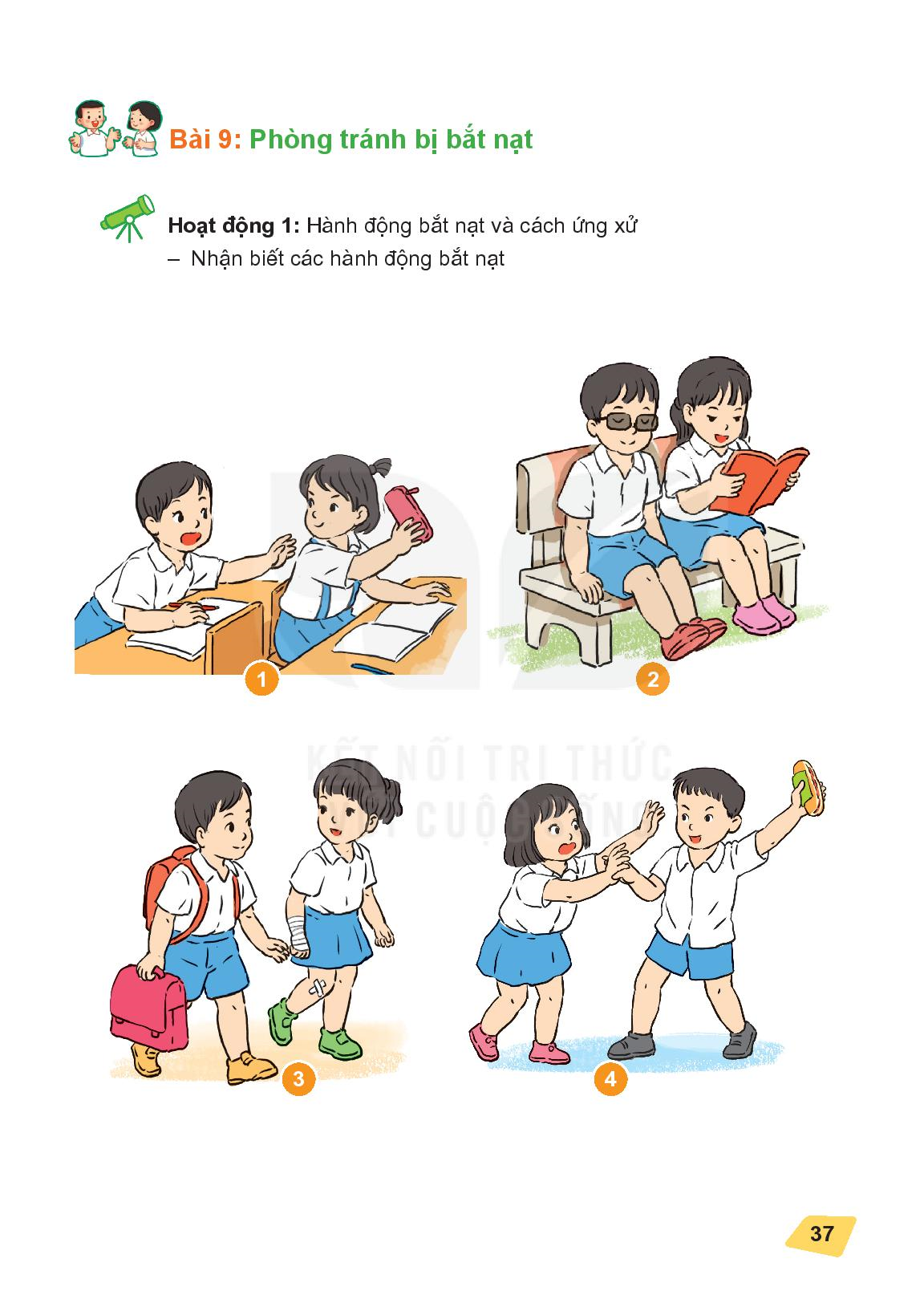 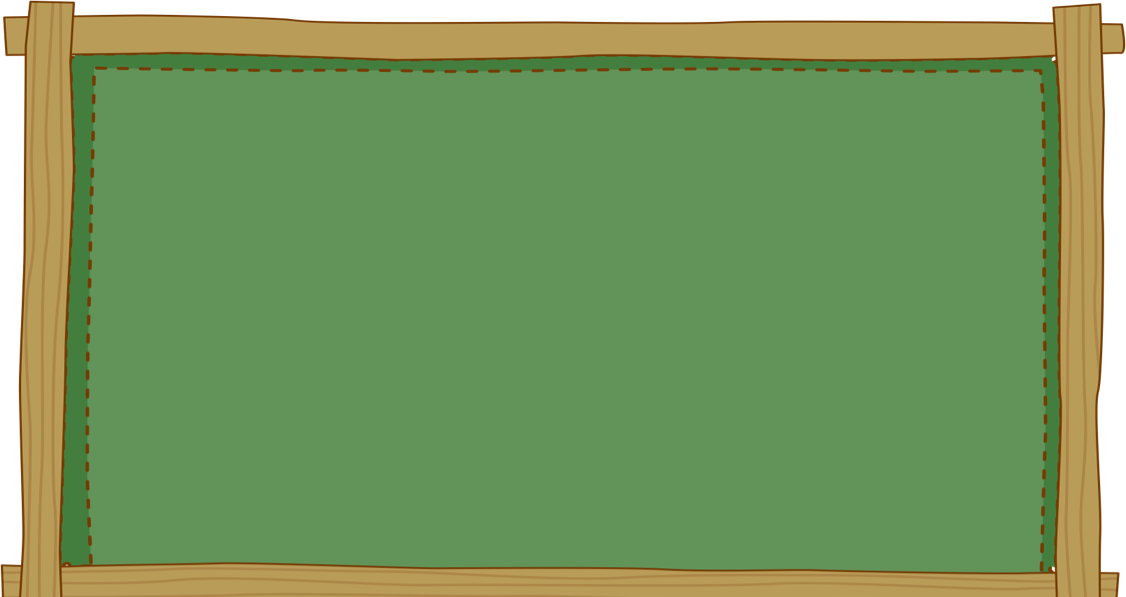 KHÁM PHÁ
Hoạt động 1: Hành động bắt nạt và cách ứng xử 
                           - Nhận biết các hành động bắt nạt.
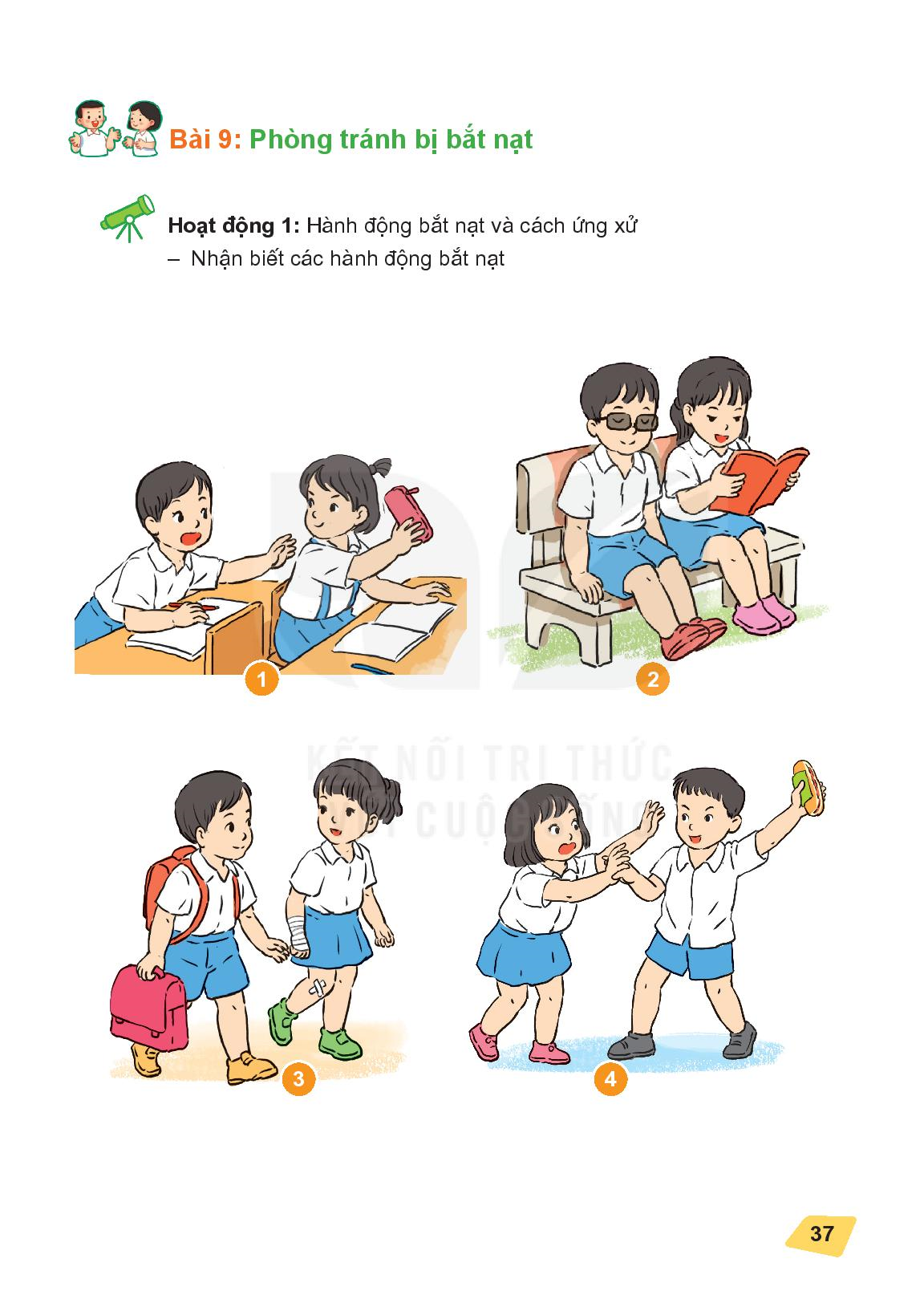 Một số biểu hiện của hành vi bắt nạt
Đuổi 
Đánh
Trấn lột đồ ăn
Bắt xách cặp
Lấy đồ dung học tập
Chế giễu, xúc phạm
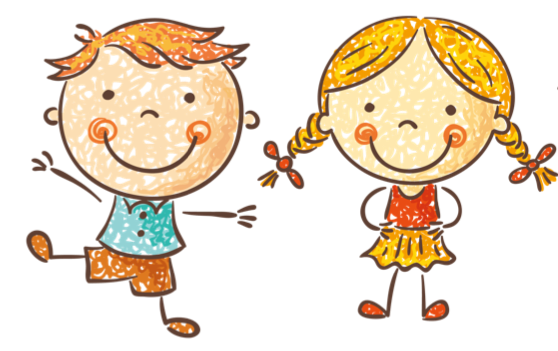 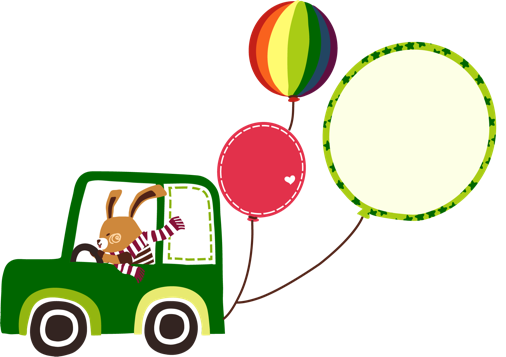 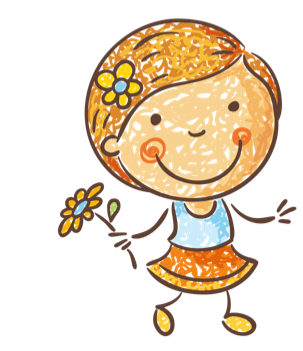 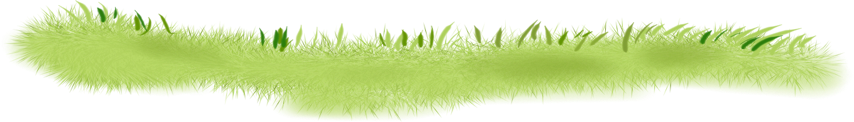 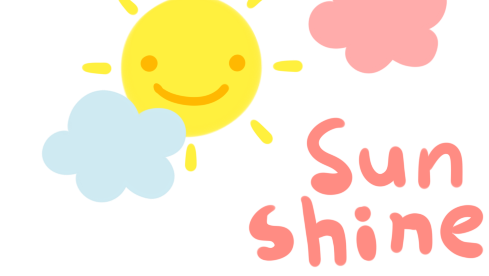 Lựa chọn cách ứng xử khi bị bắt nạt
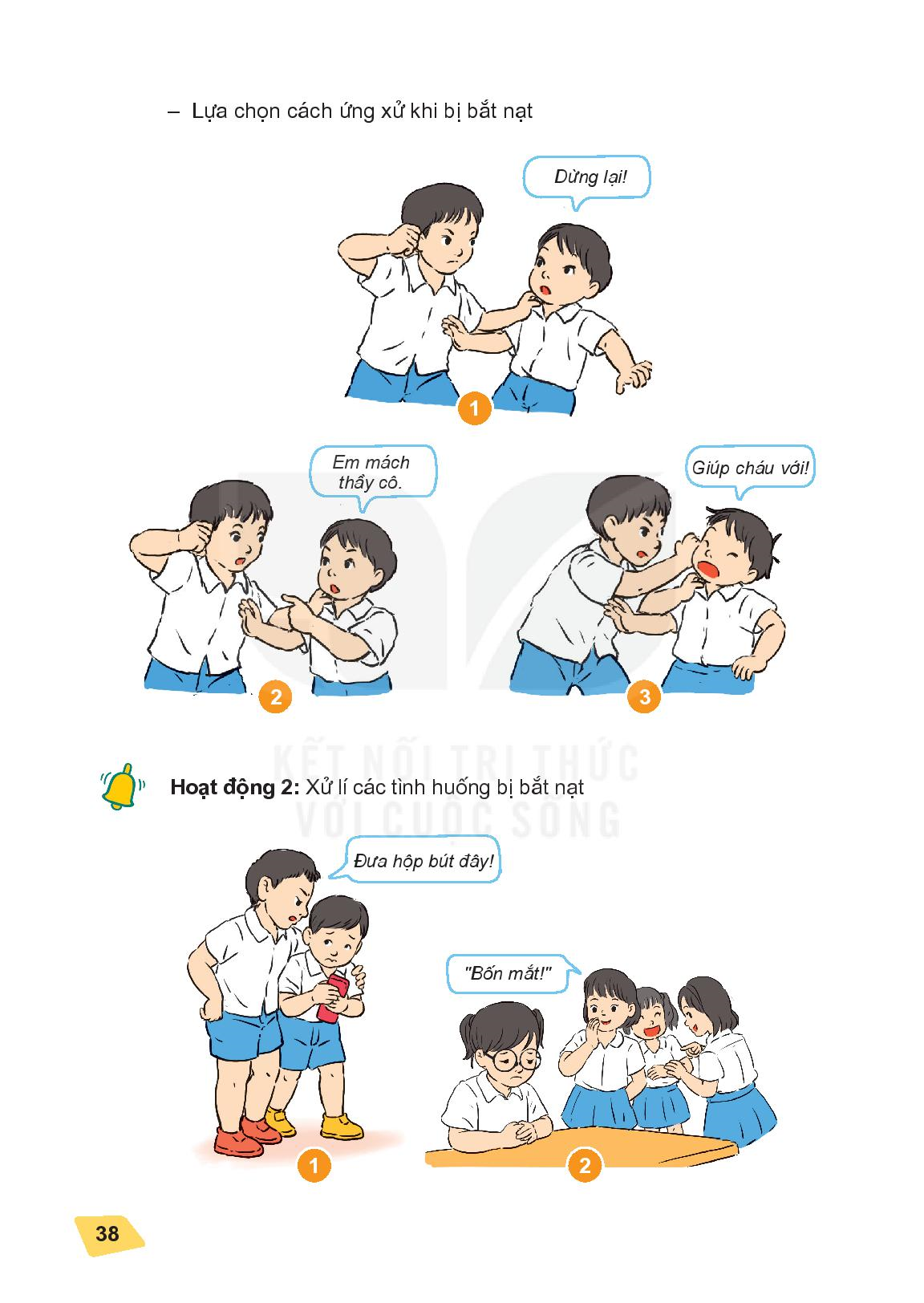 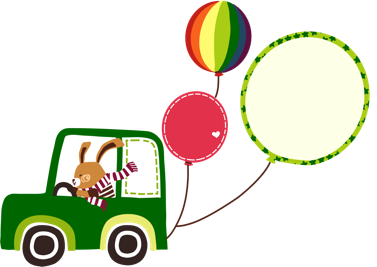 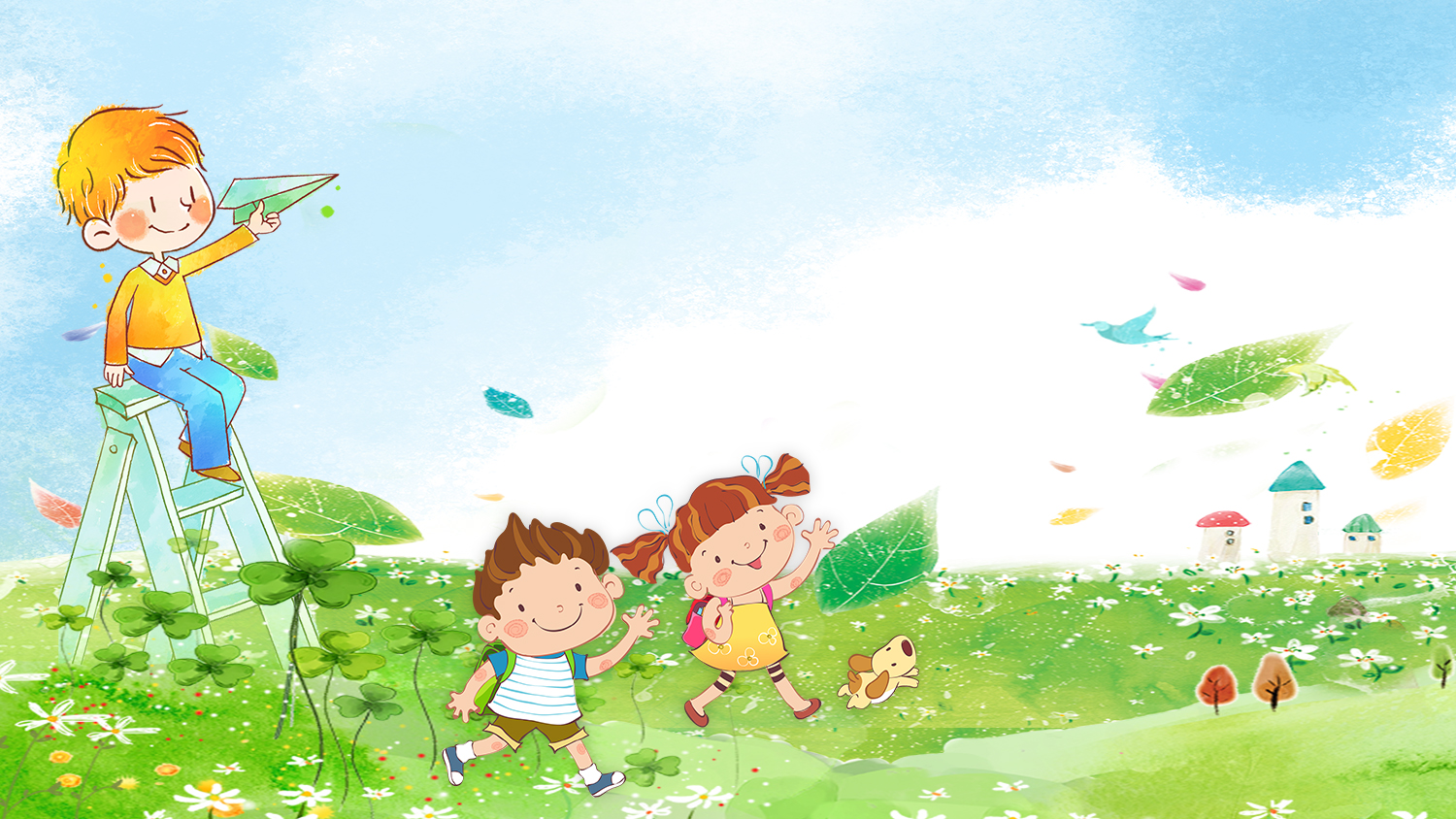 Nghỉ giữa giờ
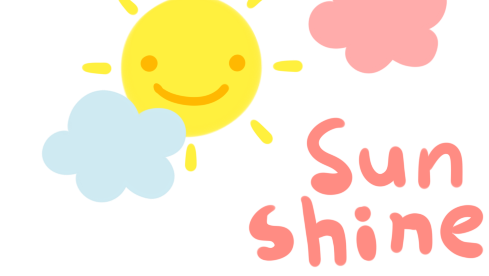 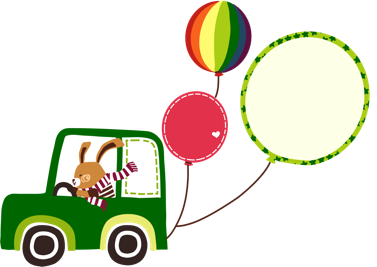 Hoạt động 2: Xử lí các tình huống bị bắt nạt
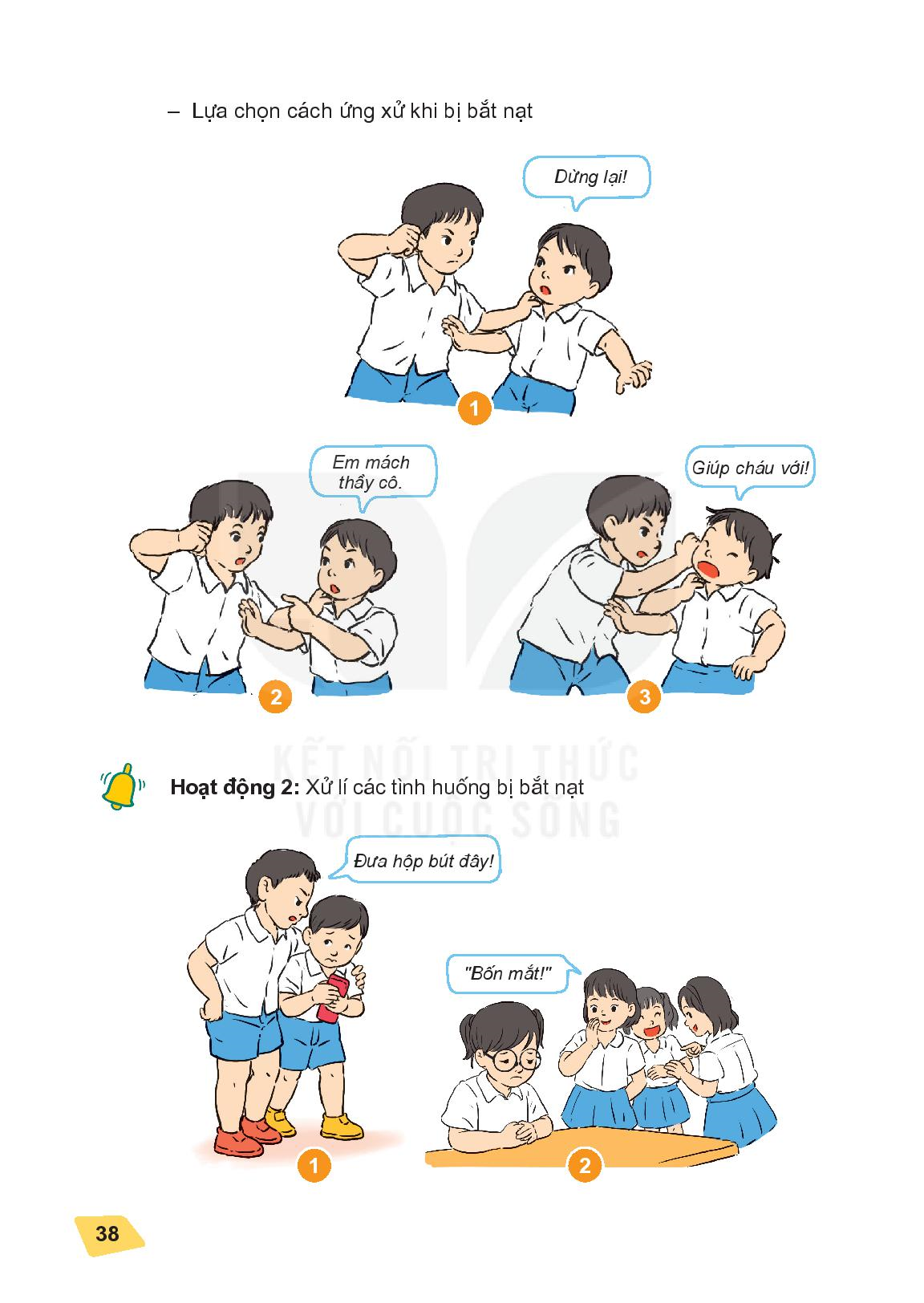 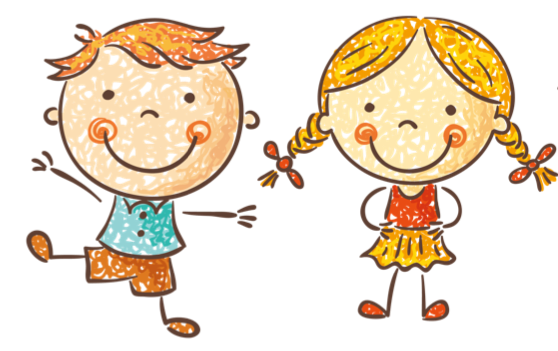 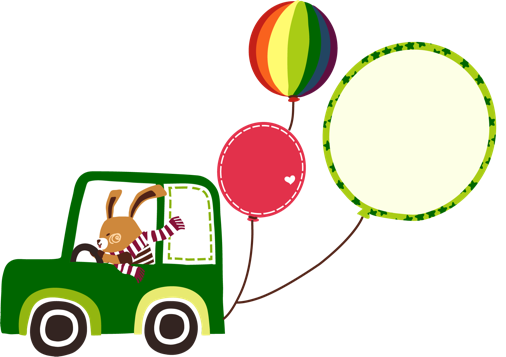 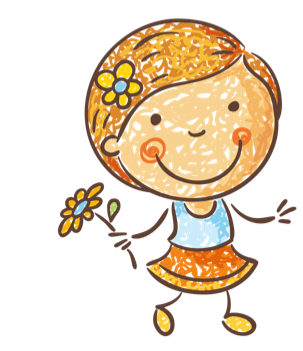 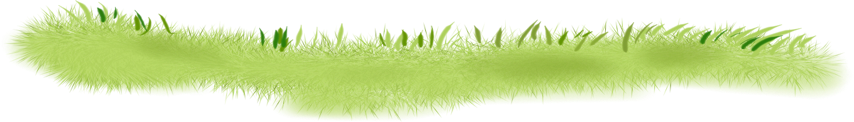 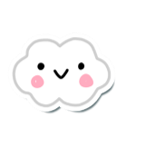 Hoạt động 2: Xử lí các tình huống bị bắt nạt
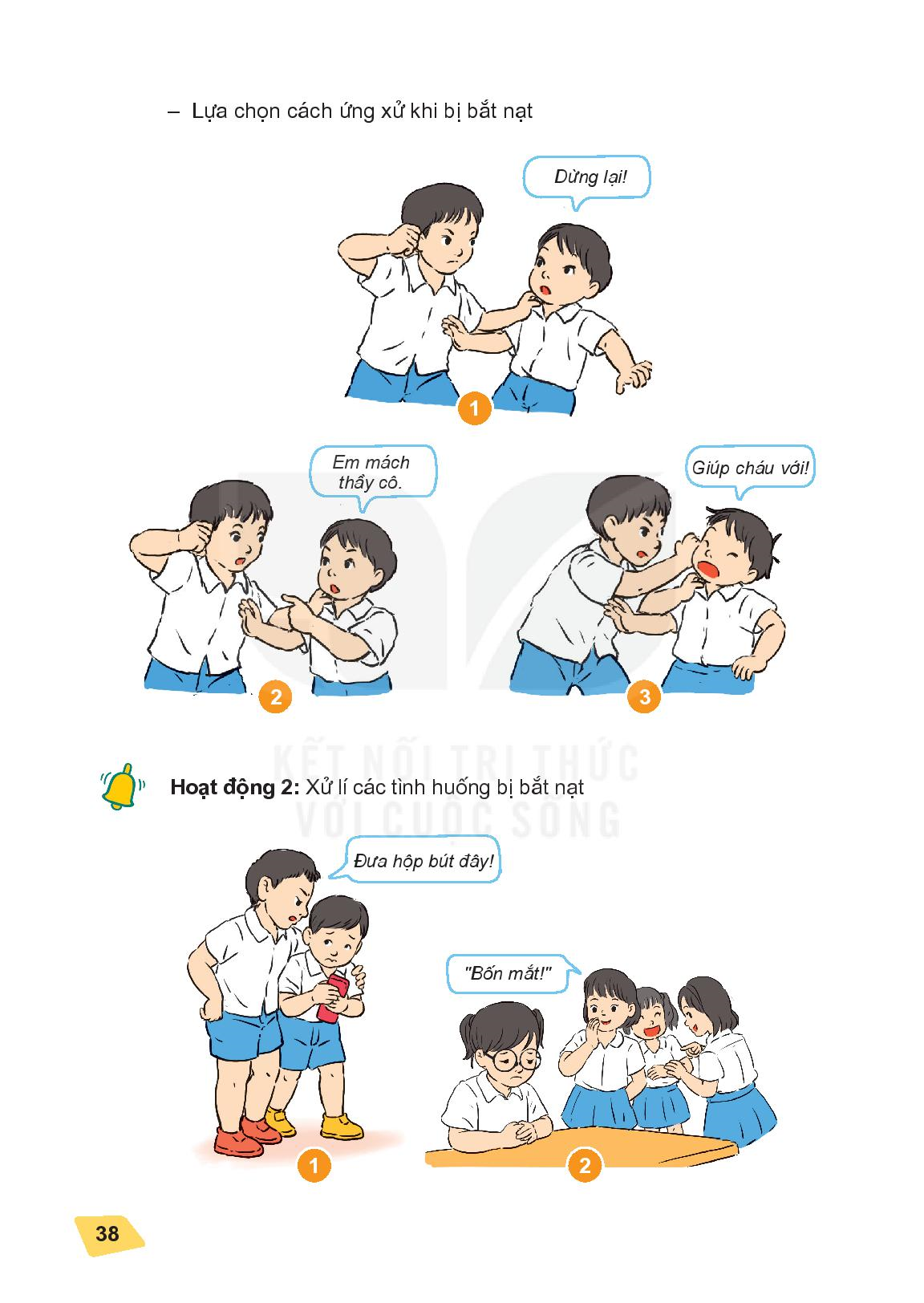 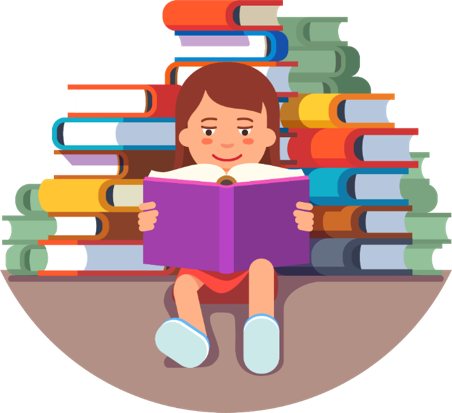 Hành động cư xử cần thiết khi bị bắt nạt
Yêu cầu người bắt nạt dừng lại
Mách thầy cô giáo
Kêu to để mọi người giúp đỡ
Khi cần thiết gọi điện 111 để được giúp đỡ
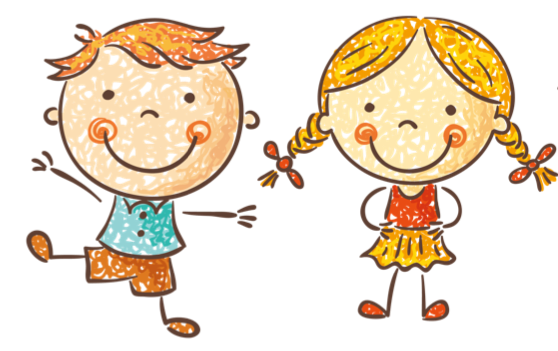 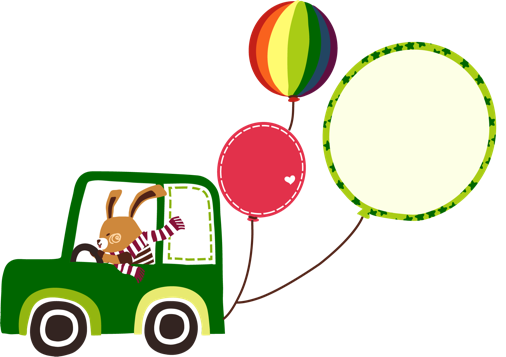 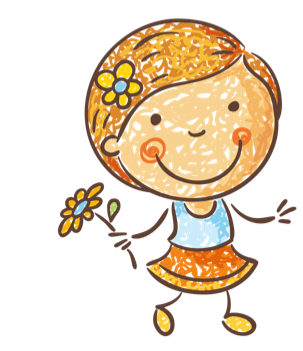 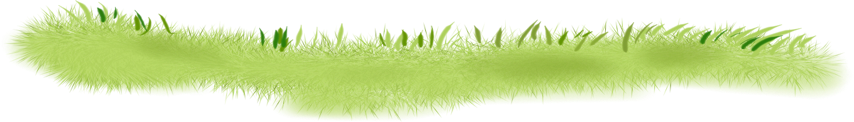 Hoạt động 2: 
 - Thực hiện cư xử phù hợp khi bị bắt nạt trong cuộc sống.
 - Cư xử thân thiện với bạn bè.
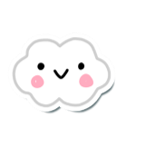 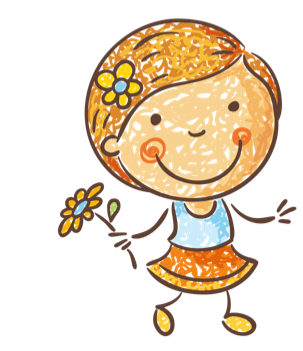 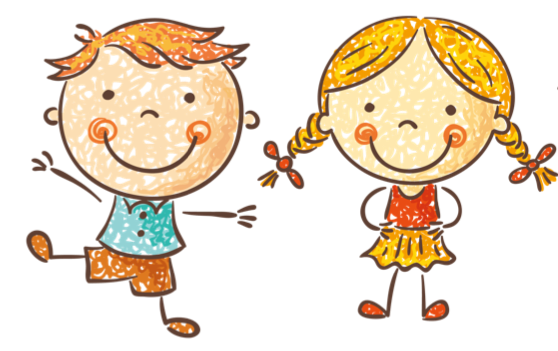 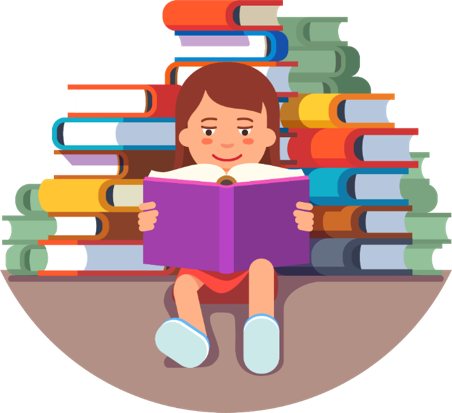 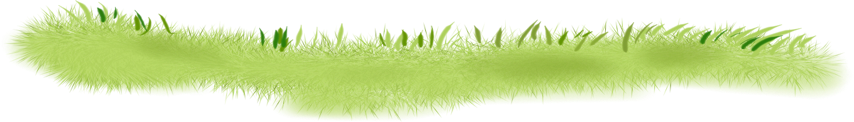 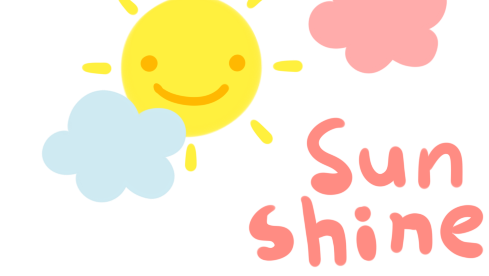 Cam kết thực hiện các yêu cầu xây dựng lớp học than thiện
Kết luận: Khi bị bắt nạt phải nói “Không” và tìm kiếm sự giúp đỡ
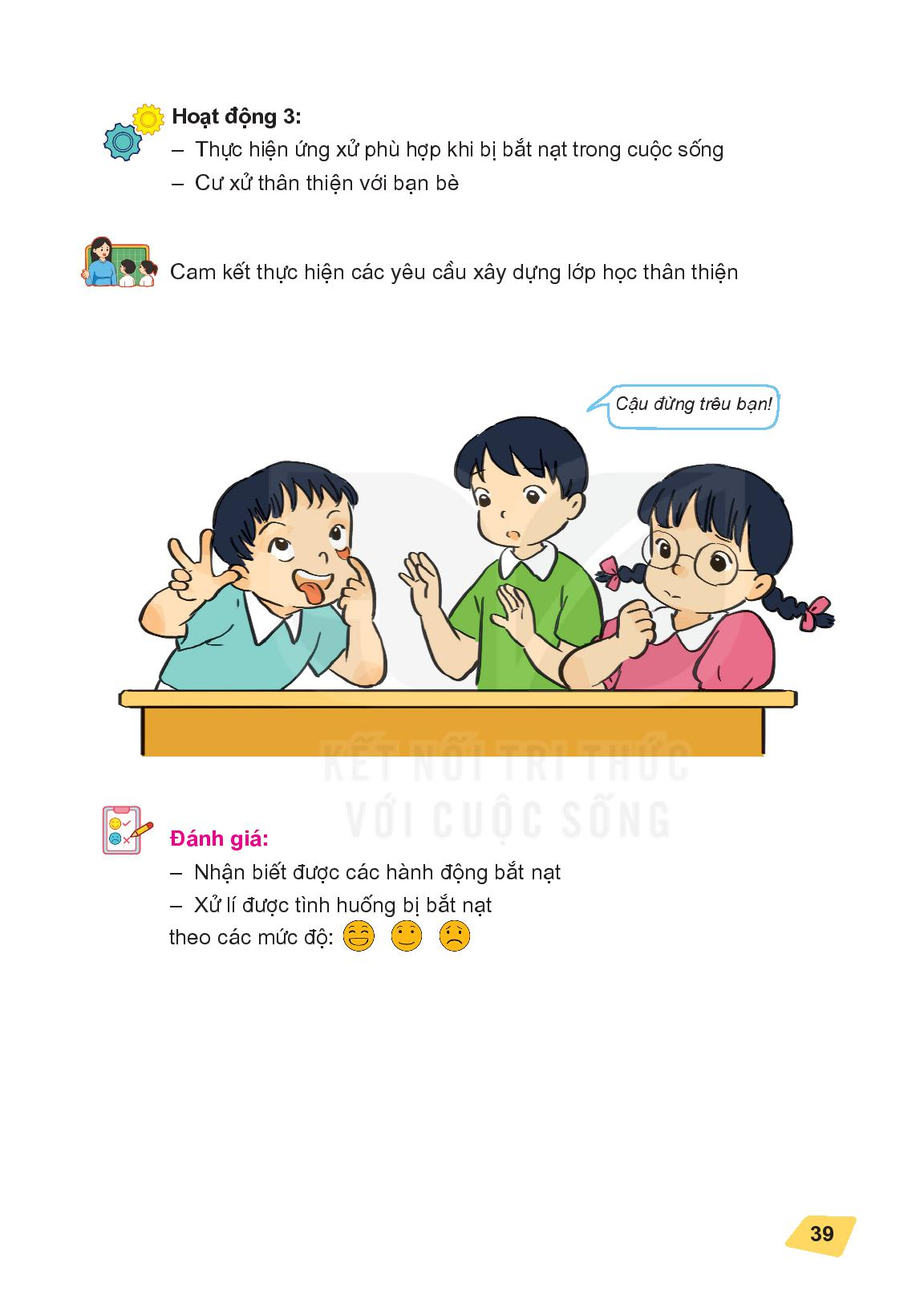 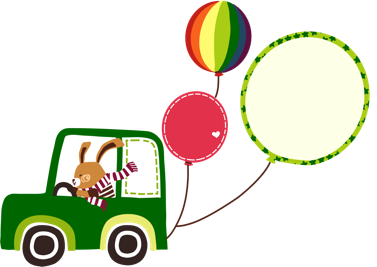 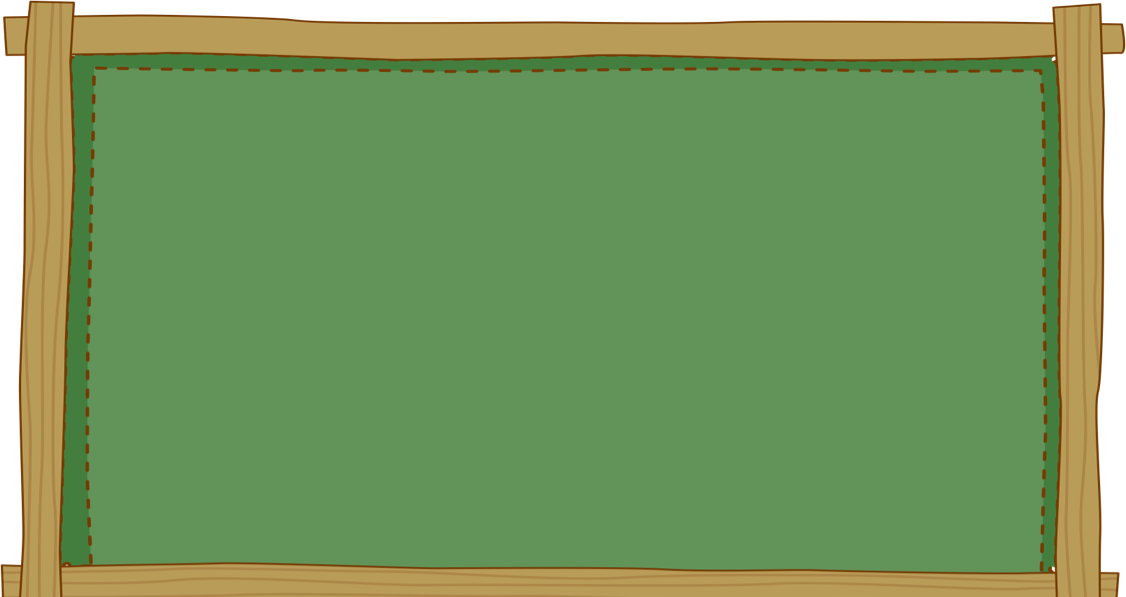 Đánh giá
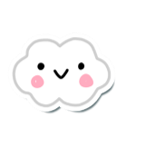 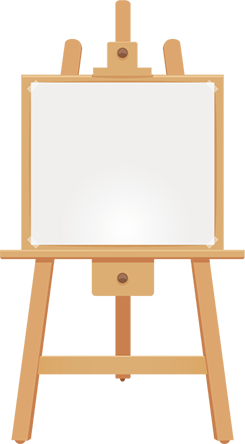 Nhận biết được các  hành động bắt nạt
Xử lý được tình huống bị bắt nạt théo các mức độ.
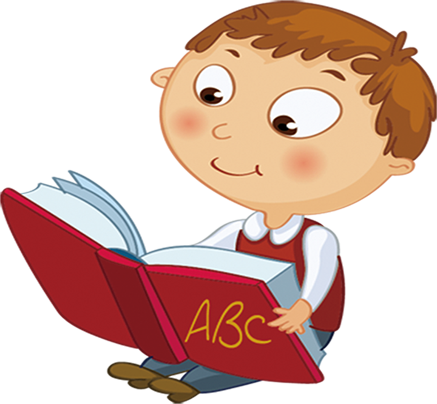 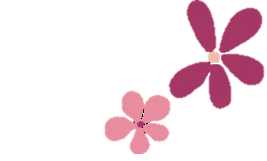 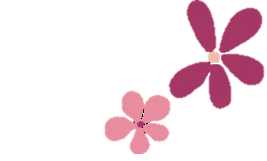 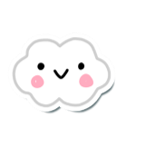 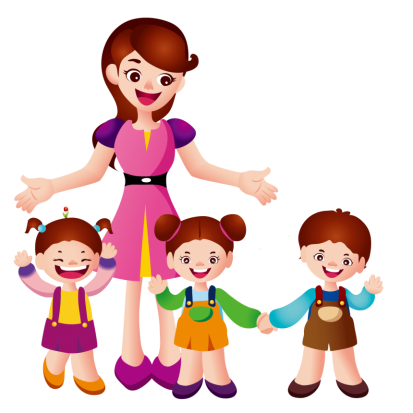 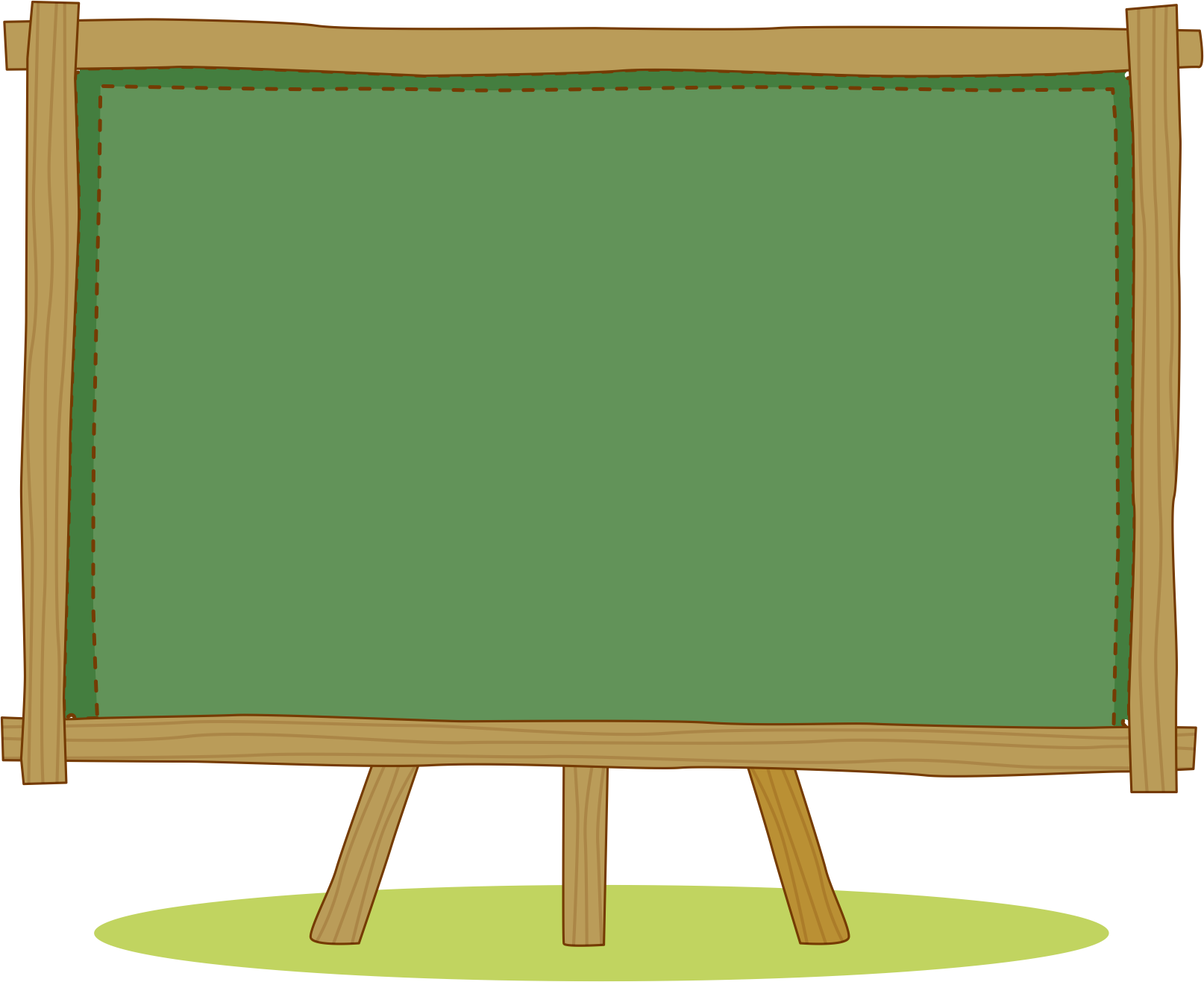 Củng cố
Nhận xét tiết học
Chuẩn bị bài sau